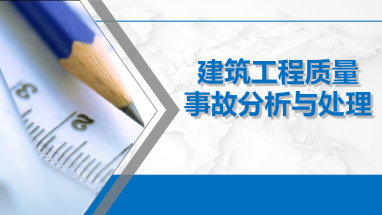 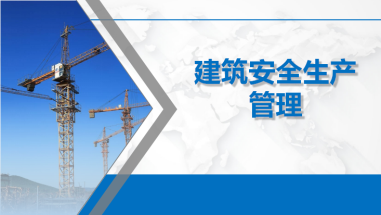 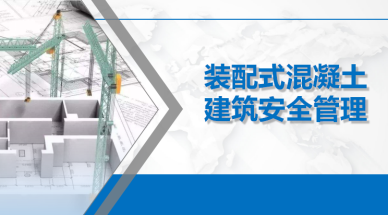 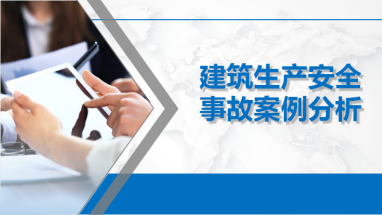 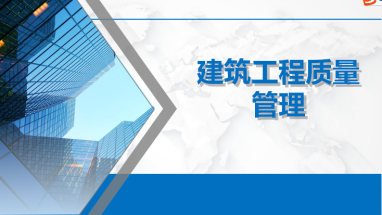 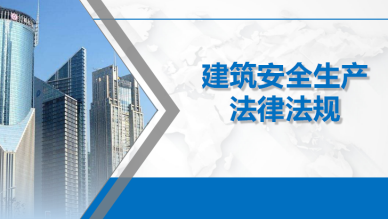 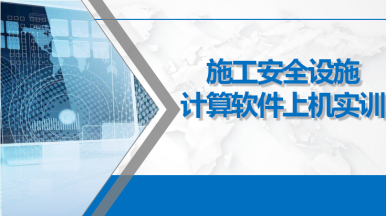 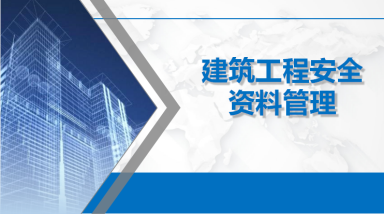 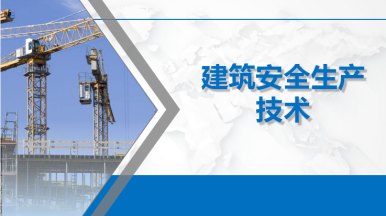 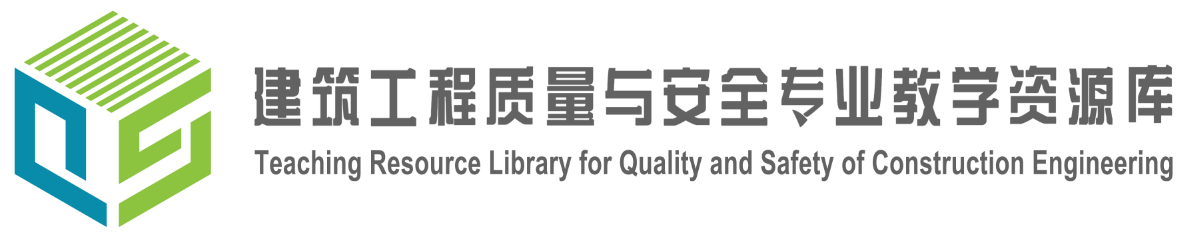 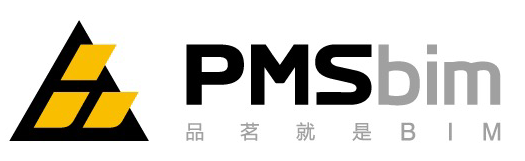 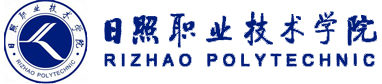 主持单位：
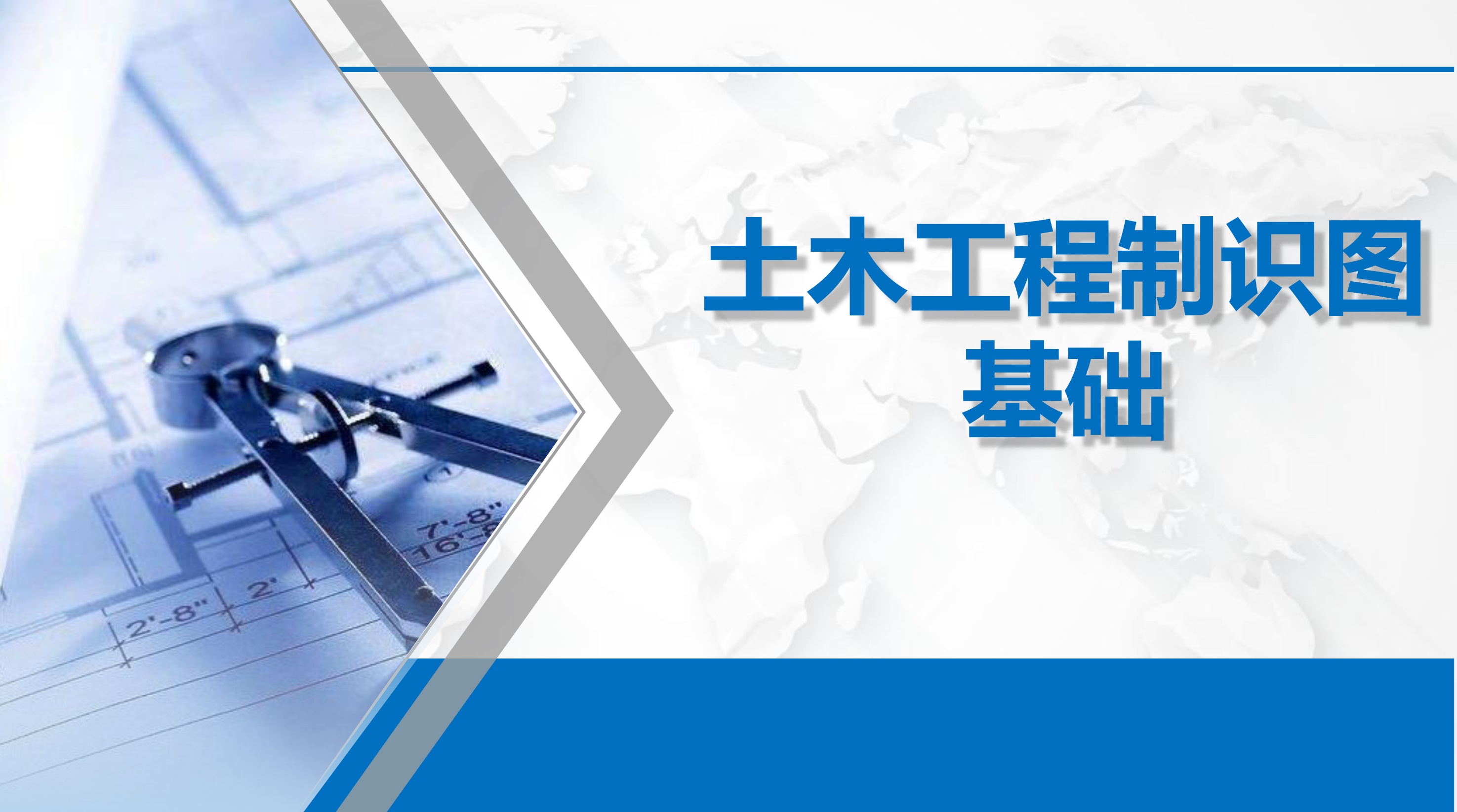 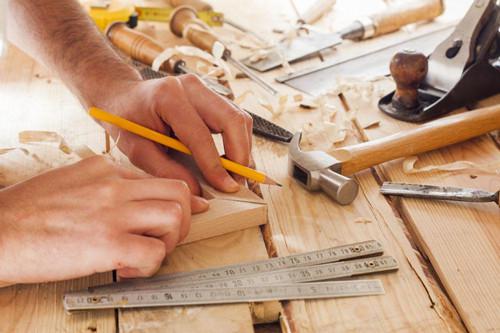 第五章 直线的投影
两直线相交
d’
d’
b’
b’
k’
k’
a’
B
a’
c’
o
K
x
c’
D
c
x
C
o
A
b
c
b
k
k
a
d
a
d
5.5两直线的相对位置
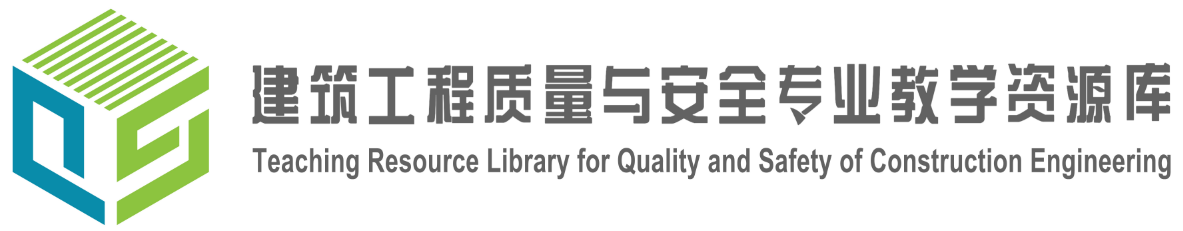 二、两直线相交
两直线相交，则交点的投影必然是两直线同一投影面投影的交点。
反之若两直线的同面投影均相交，且交点连线垂直于相应投影轴，则空间两直线必定相交
b
c
k
d
a
d
a
k
b
c
5.5两直线的相对位置
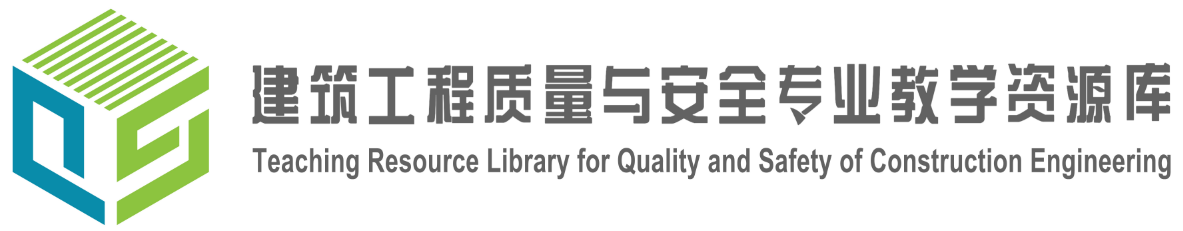 二、两直线相交
两直线的三面投影相交，且交点符合点的投影规律，则两直线空间也相交。
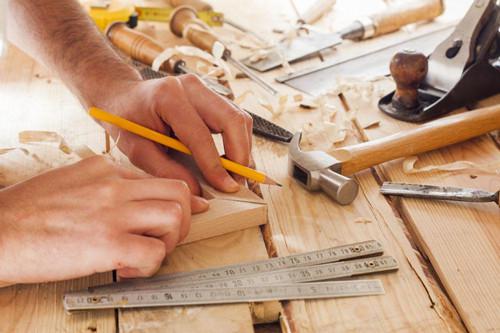 知识点学习
谢谢观看